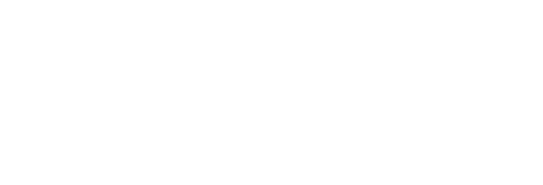 History Of ACCA Debt Setoff Program
September 2014. ACCA establishes the County Debt Setoff pilot program which includes 11 counties. 

June 2015. The pilot program experiences initial success and ACCA opens participation to all remaining counties and county entities. A total of 20 entities sign up to participate.

June 2016. With the continued operational expansion and demonstrated successes, the ACCA Debt Setoff Program is now accepting all additional counties, county entities, and county health care authorities interested in collecting debts through our program.
ACCA Debt Setoff Program Overview
Established by Act 2014-321, codified at Ala. Code § 40-18-100 et seq.

County-related entities submit debts of at least $25 through the process established  by the State of Alabama.

The Association is established as the entity to submit all claims by “county” entities as defined in the statute.

The county entity is responsible for ensuring that any debts submitted are in  compliance with the definition of “debt” as provided in the statute.
ACCA Debt Setoff Program Overview
Taxpayer social security numbers and the debt owed are placed into the State of  Alabama’s setoff system, via secure server, and any refunds matching the  submitted debtors are withheld by the Alabama Department of Revenue.

The Association is responsible for notifying taxpayers of refunds that are withheld and the taxpayers are authorized to seek a review of the process by filing an objection, in writing, with the county entity.

The Association provides monthly payments to the county entities that align with  setoff transfers which have been received from the State.
The Association receives a processing fee from the debtor for each setoff that occurs from the submitted list.
Debt Submission Process  Flow Chart
AL Dept of Revenue  Matches Submitted  Names to Refunds
County Submits  Debts to ACCA
ACCA Submits  Information to AL  Dept of Revenue
Debt is Finalized  orHearing
Notice Mailed to  Taxpayer/ Copy  Uploaded to  County Entity
AL Dept of Revenue  Sends Notice of  Setoff to ACCA
Funds Distributed to County Entities
Funds Distributed to County Entity
Responsibility of County Entities
Adopt resolution to participate and execute a participation agreement with the  Association

Establish an Escrow Account to receive monies collected

Appoint a Debt Setoff Coordinator

Determine and identify eligible debts that will be submitted

Submit initial debts to the Association

Update debt submissions monthly 

Review notices sent to debtors

Review contested debts
Debt Setoff Program Timeline
Aug. 15	Mandatory ACCA Webinar for Participating Counties  
ACCA to provide information for program participation submitting debt	 
Oct. 15	 	Deadline for County to sign Participation Agreement and return Resolution
 
Oct. 31		Deadline for County to establish escrow account
 
Dec. 1		Deadline for all Counties to send debt submissions to ACCA for January 		submissions to Department of Revenue
Debt Setoff Program Timeline
Dec. 31		Cutoff deadline for Program Participants to submit claims for
		2017 ACCA County Debt Setoff Program
 
Jan. 3		ACCA begins submitting County’s debts to Department of Revenue 
Debts submitted monthly thereafter
 
Jan. 31 	ACCA setoff notices to debtors with copy uploaded to County 
Notices mailed daily as setoff lists received from DOR
 
Feb. 27	   	ACCA begins distribution of setoff monies to Counties
Setoff monies distributed monthly thereafter
2017 Debt Setoff Program Returns
There are currently 26 Alabama County Entities participating in the ACCA Debt Setoff Program.
In 2017, Alabama County Entities have seen returns of over$1, 424,744.70